Figure 2. Behavioral results. Solid line, blue light condition; dotted line, green light condition; gray rectangle, ...
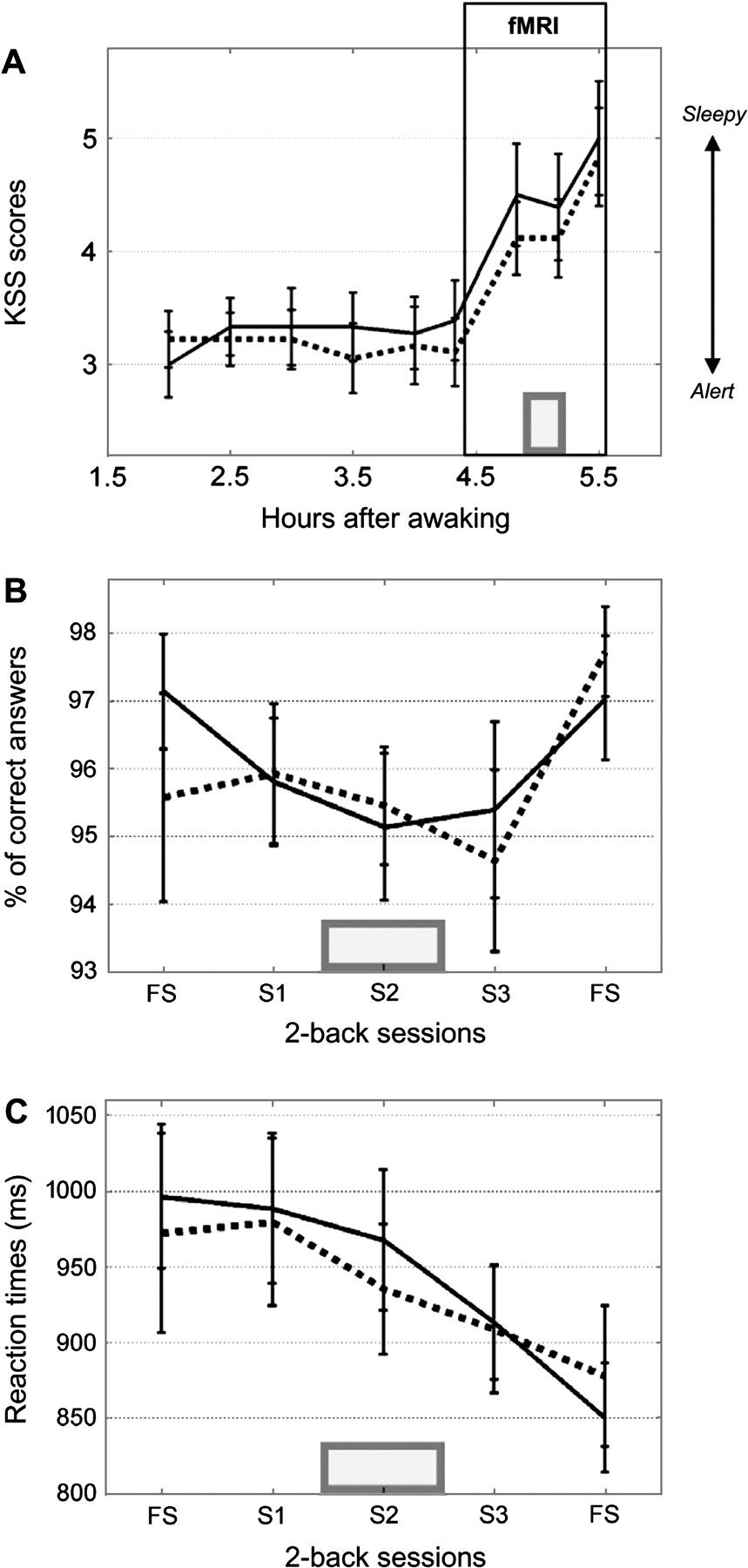 Cereb Cortex, Volume 17, Issue 12, December 2007, Pages 2788–2795, https://doi.org/10.1093/cercor/bhm007
The content of this slide may be subject to copyright: please see the slide notes for details.
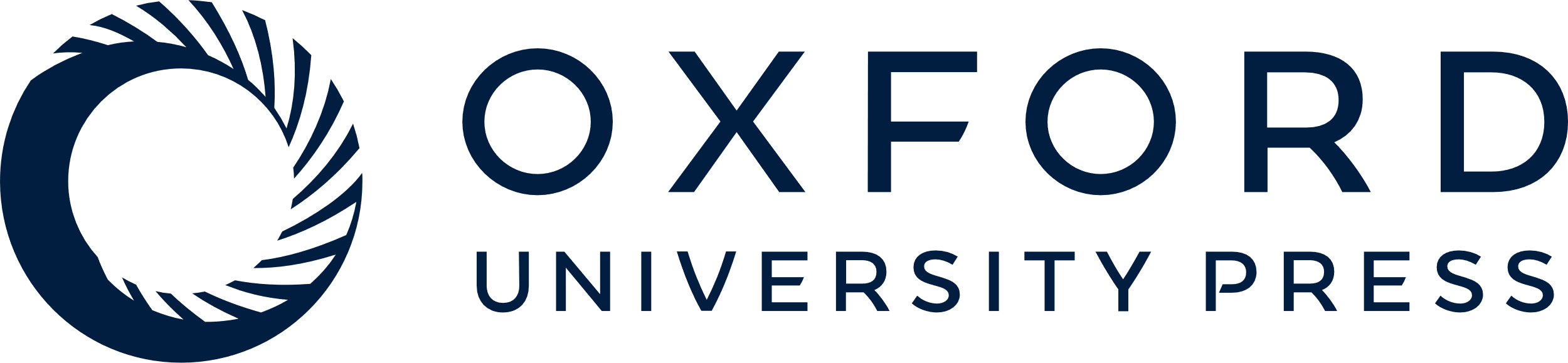 [Speaker Notes: Figure 2. Behavioral results. Solid line, blue light condition; dotted line, green light condition; gray rectangle, light exposure period. (A) Mean KSS scores (±standard error of the mean [SEM]). Box: fMRI period. Time relative to scheduled wake time (hours). (B) Mean accuracy (±SEM). S1–S3: 2-back sessions 1–3. (C) Mean reaction times (±SEM). S1–S3: 2-back sessions 1–3. FS, flanking sessions.


Unless provided in the caption above, the following copyright applies to the content of this slide: © The Author 2007. Published by Oxford University Press. All rights reserved. For permissions, please e-mail: journals.permissions@oxfordjournals.org]
Figure 3. Comparison of the brain modulations observed during blue light condition (470 nm) and green light condition ...
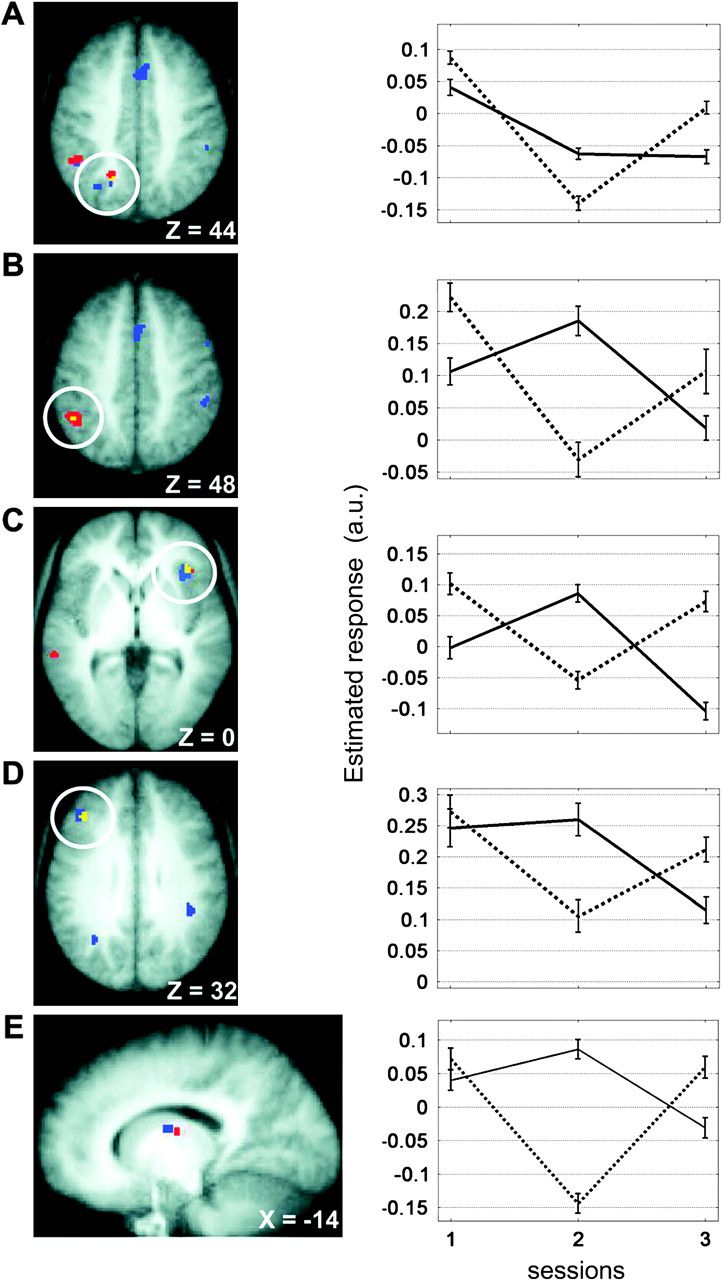 Cereb Cortex, Volume 17, Issue 12, December 2007, Pages 2788–2795, https://doi.org/10.1093/cercor/bhm007
The content of this slide may be subject to copyright: please see the slide notes for details.
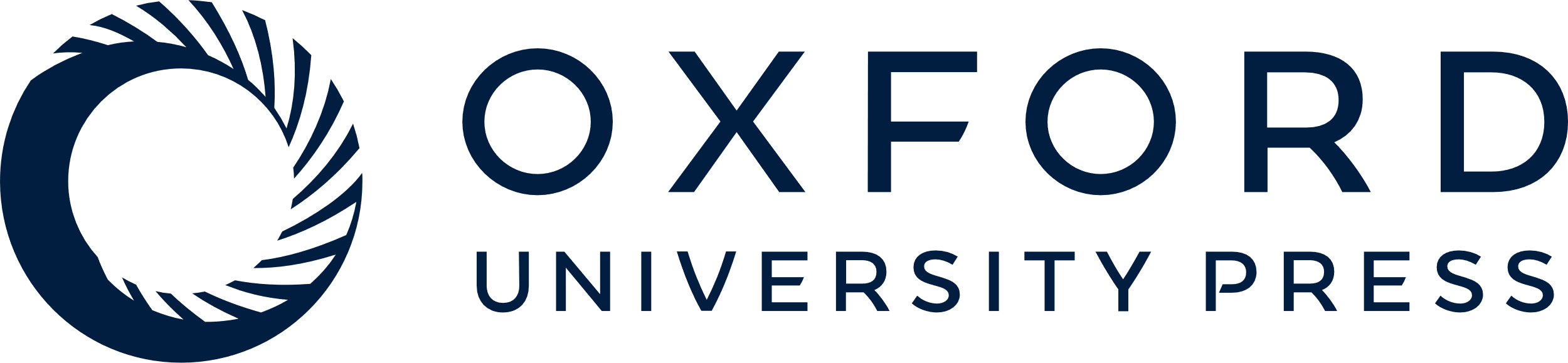 [Speaker Notes: Figure 3. Comparison of the brain modulations observed during blue light condition (470 nm) and green light condition (550 nm). (A) Left IPS; (B) left supramarginal gyrus; (C) right insula; (D) left MFG; (E) left thalamus. Left panels: responses are displayed over the mean structural image of all subjects (Puncorrected  green) by session (2 > 1) interaction is displayed in red. The light condition by session (2 > 3) interaction is displayed in blue. Overlaps are in yellow. Right panels: mean parameter estimates in the first, second, and third sessions (arbitrary units ± standard error of the mean). Solid line, blue light day; dotted line, green light day.


Unless provided in the caption above, the following copyright applies to the content of this slide: © The Author 2007. Published by Oxford University Press. All rights reserved. For permissions, please e-mail: journals.permissions@oxfordjournals.org]
Figure 1. Experimental design. (A) General time line. Time relative to scheduled wake time (hours). Arrows: subjective ...
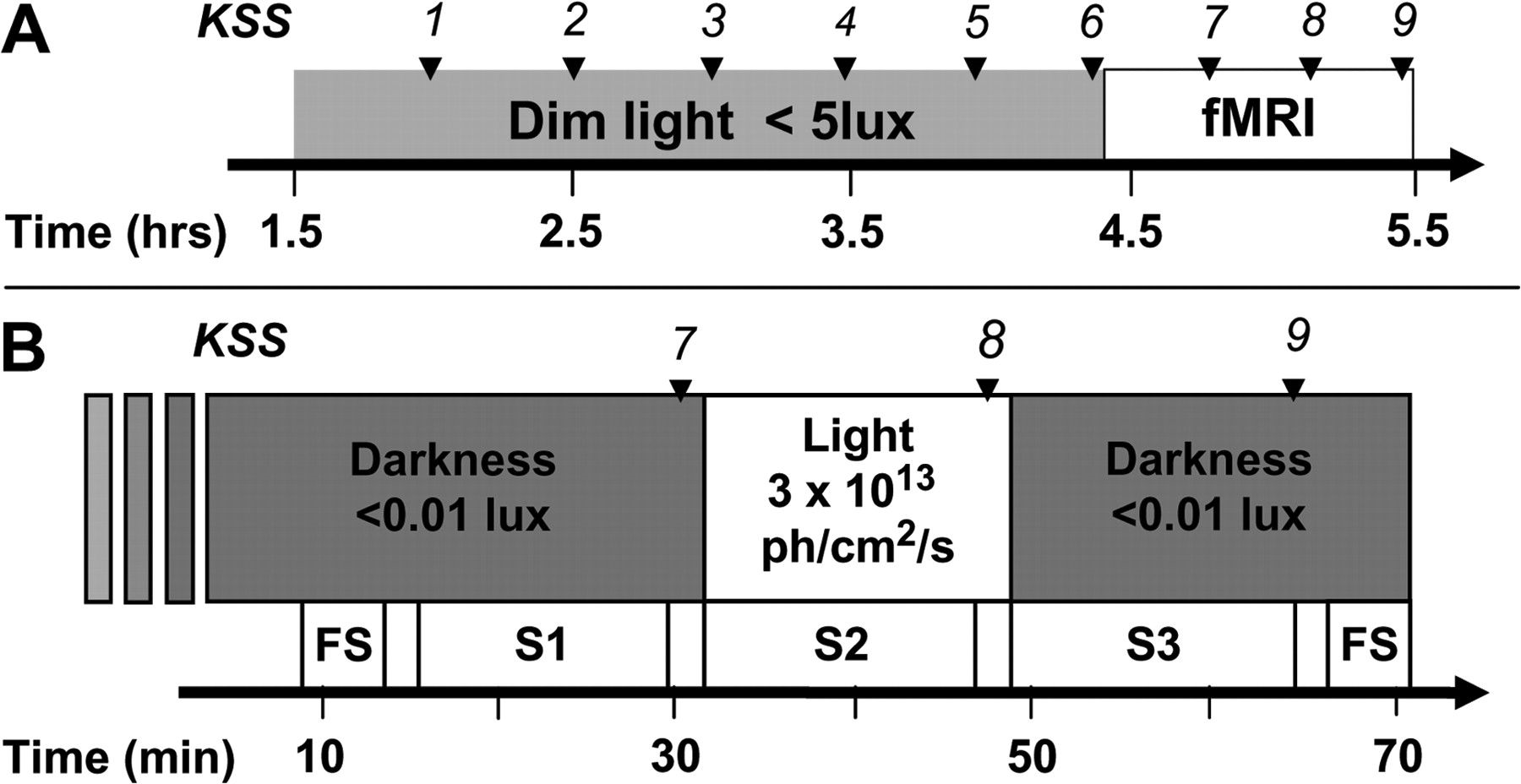 Cereb Cortex, Volume 17, Issue 12, December 2007, Pages 2788–2795, https://doi.org/10.1093/cercor/bhm007
The content of this slide may be subject to copyright: please see the slide notes for details.
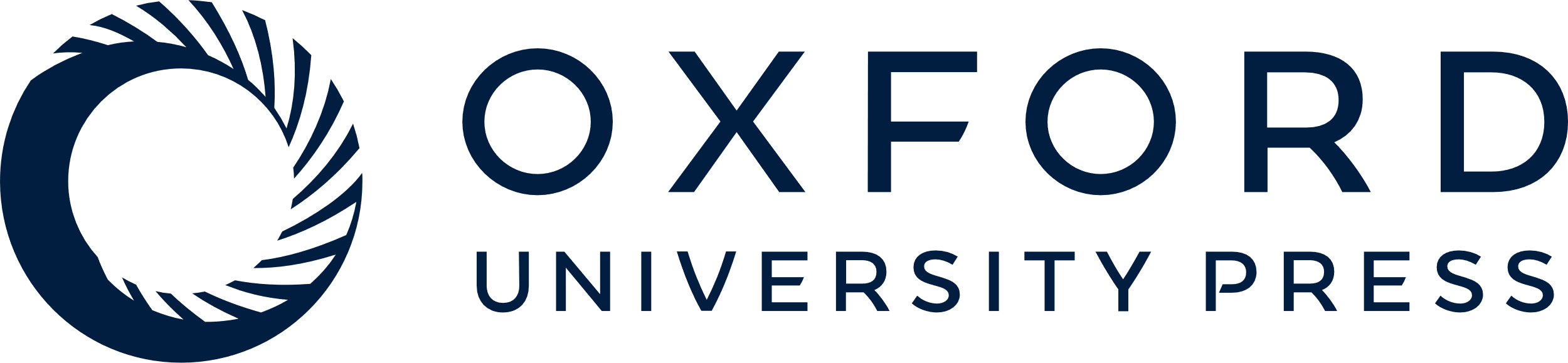 [Speaker Notes: Figure 1. Experimental design. (A) General time line. Time relative to scheduled wake time (hours). Arrows: subjective sleepiness assessment (KSS 1–9). (B) Time line of the fMRI period. S1–S3, 2-back sessions 1–3; FS, flanking sessions. Time in minutes after entering the scanner. Arrows: subjective sleepiness assessment (KSS 7–9).


Unless provided in the caption above, the following copyright applies to the content of this slide: © The Author 2007. Published by Oxford University Press. All rights reserved. For permissions, please e-mail: journals.permissions@oxfordjournals.org]